GLOBAL EUROPE - NDICI
European Fund for SustainableDevelopment +
February 2022Filippo Gabriele La Verghetta
What is the EFSD+?
What is the EFSD+?
What to expect under the EFSD+?
The EFSD+ - Guarantees and Blending
WE WORK WITH PARTNERS
Partner IFIs (blending+guarantees)Financial Institutions (IFIs)
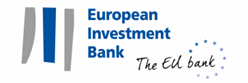 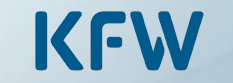 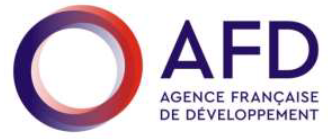 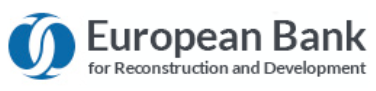 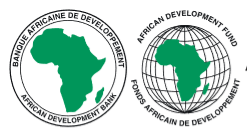 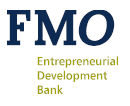 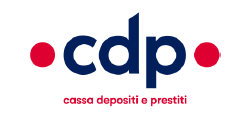 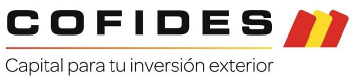 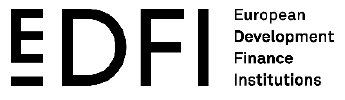 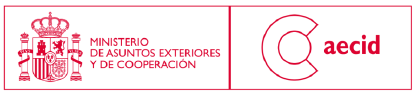 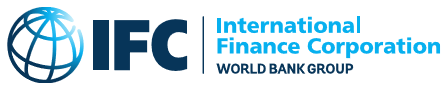 [Speaker Notes: Partners]
The EFSD: amounts 2021-2027
EFSD+ guarantee
Approximately €40 bn for the whole period
Blending
Ranging from 1 – 2 billion per year
7
Creating investment cases in frontier markets
*
*
Priority Areas
A highly flexible guarantee product
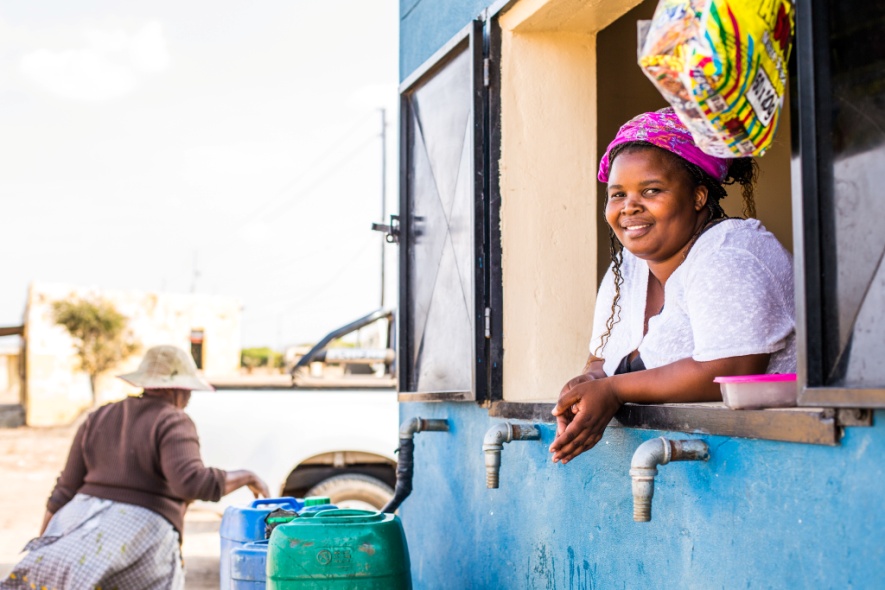 Connectivity: Energy-Transport-Digital
Micro, Small and Medium Enterprises (MSMEs) Financing
Sustainable Agriculture, Biodiversity, Forest, Water
Sustainable Cities
Human Development
Sustainable Finance
First-/ second-/ third- loss guarantees
Credit enhancement
Junior equity
Securitisation
Specific risk cover (PPAs, construction phase, etc.)
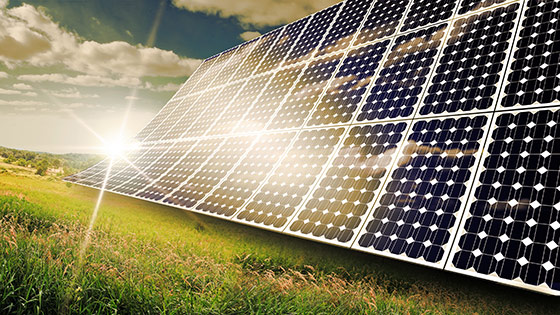 Avoid market distortion and crowding-out of private capital!
Assessment/Selection Criteria
Key Principles:
 Eligibility - Regulation
Policy First – Investment Windows
Mobilisation of (private) Investment – at scale
Type of risk/financial structure proposed – risk sharing
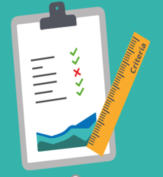 Last Remarks
Dialogue with Delegation and FI for identification of projects.
FI are the one leading and presenting proposals (blending/guarantees).
Proposals in line with EU priorities
Thank you
© European Union 2020
Unless otherwise noted the reuse of this presentation is authorised under the CC BY 4.0 license. For any use or reproduction of elements that are not owned by the EU, permission may need to be sought directly from the respective right holders.
Slide xx: element concerned, source: e.g. Fotolia.com; Slide xx: element concerned, source: e.g. iStock.com
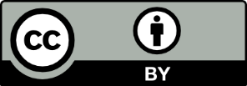 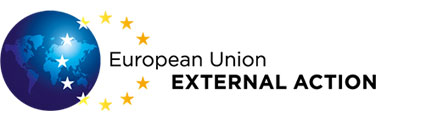 [Speaker Notes: Update/add/delete parts of the copy right notice where appropriate.
More information: https://myintracomm.ec.europa.eu/corp/intellectual-property/Documents/2019_Reuse-guidelines%28CC-BY%29.pdf]